Elektronická  učebnice - I. stupeň                            Základní škola Děčín VI, Na Stráni 879/2  – příspěvková organizace                      Svět kolem nás
41.1  Karlovarský kraj – poznáš jeho dominanty?
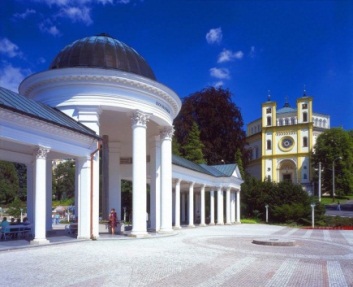 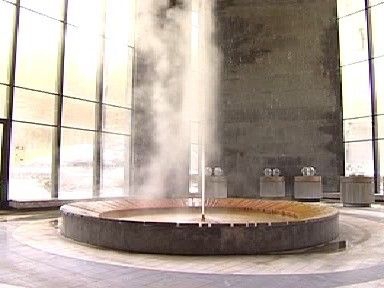 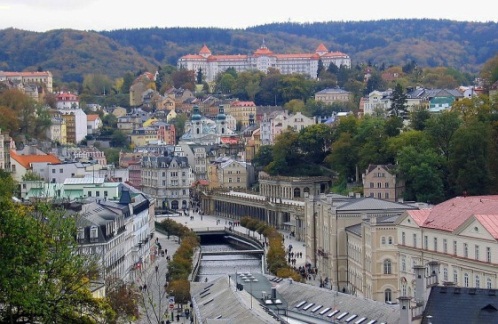 Mariánské Lázně
Vřídlo
krajské město
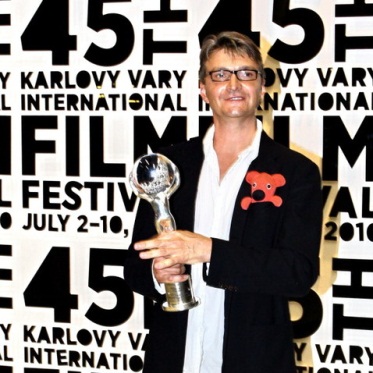 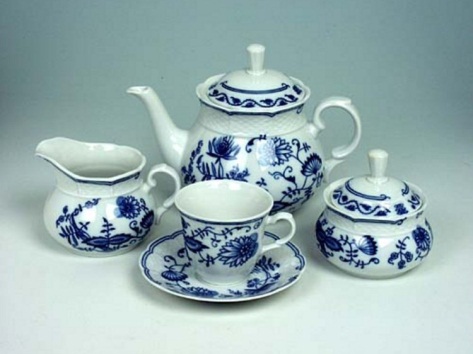 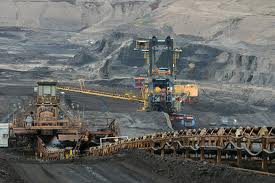 Sokolovsko-těžba hnědého uhlí
Karlovy Vary - MFF
Porcelán
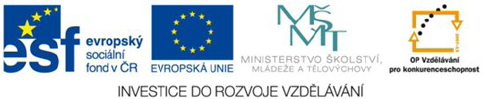 Autor: Mgr. Blanka Průšová
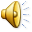 Elektronická  učebnice - I. stupeň                            Základní škola Děčín VI, Na Stráni 879/2  – příspěvková organizace                      Svět kolem nás
Elektronická  učebnice - I. stupeň                         Základní škola Děčín VI, Na Stráni 879/2  – příspěvková organizace                               Svět kolem nás
41.2  Poloha v republice
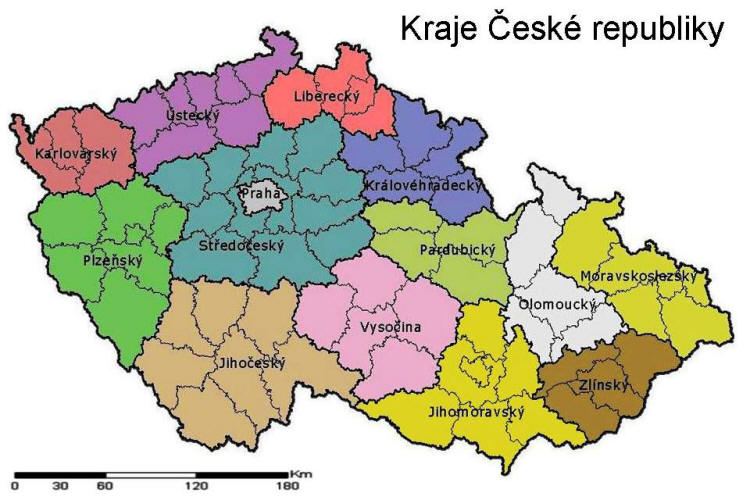 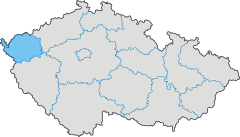 Elektronická  učebnice - I. stupeň                             Základní škola Děčín VI, Na Stráni 879/2  – příspěvková organizace                      Svět kolem nás
Elektronická  učebnice - I. stupeň                         Základní škola Děčín VI, Na Stráni 879/2  – příspěvková organizace                                	Svět kolem nás
41.3  Sídlo, povrch a vodstvo kraje
Sídlo kraje  –    Karlovy Vary
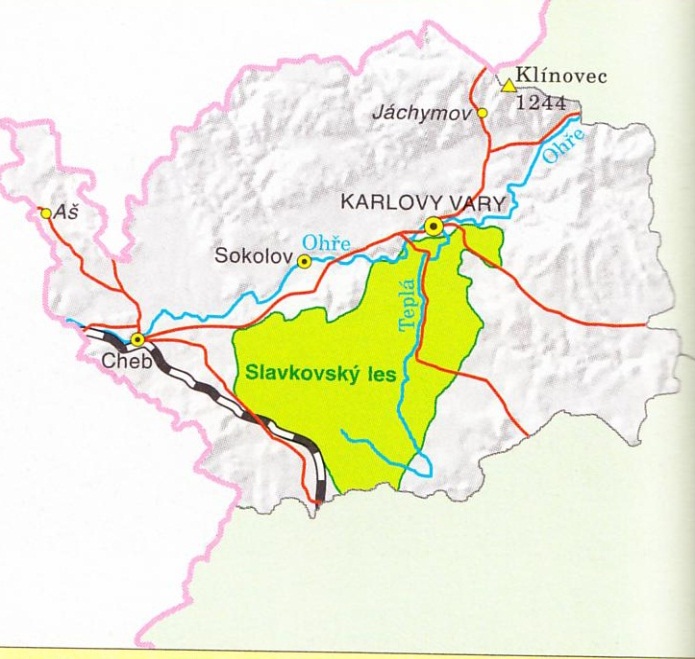 Povrch a reliéf    - Slavkovský les
                             - Český les

 Vodstvo            - Ohře
                          - Teplá
Elektronická  učebnice - I. stupeň                         Základní škola Děčín VI, Na Stráni 879/2  – příspěvková organizace                                	Svět kolem nás
Elektronická  učebnice - I. stupeň                            Základní škola Děčín VI, Na Stráni 879/2  – příspěvková organizace                      Svět kolem nás
41.4  Významná města a pamětihodnosti
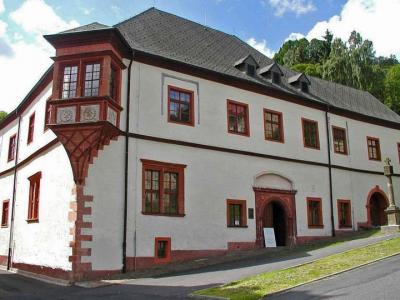 Města     –      Karlovy Vary (lázeňství)
                       Cheb 
                       Sokolov (těžba hnědého uhlí)
                       Jáchymov      
                       Aš (nejzápadnější město ČR)


Památky, zajímavosti  - Mlýnská kolonáda
                                        Goethova vyhlídka
                                        rozhledna Blatenský vrch
                                        lázně Karlovy Vary
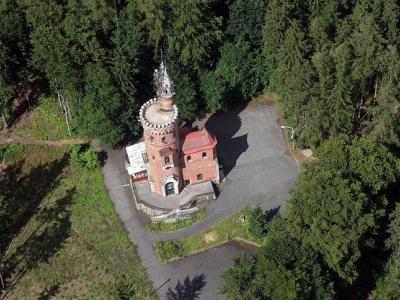 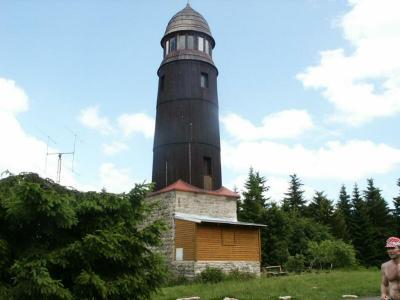 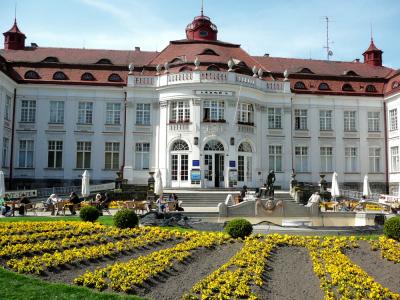 Elektronická  učebnice - I. stupeň                         Základní škola Děčín VI, Na Stráni 879/2  – příspěvková organizace                                Svět kolem nás
Elektronická  učebnice - I. stupeň                             Základní škola Děčín VI, Na Stráni 879/2  – příspěvková organizace                      Svět kolem nás
41.5  Procvičení a příklady
Najdi ve slepé mapě sídlo 
       Karlovarského kraje.
2. Který panovník založil zdejší krajské město?
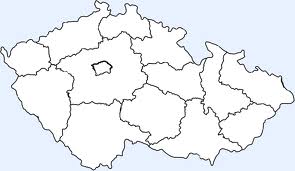 3. Která města tvoří tzv. lázeňský trojúhelník? Ukaž je na mapě.
4. Který průmysl je významný pro tento kraj?
5. Co dokládá, že Karlovarsko je geologicky nejaktivnější oblastí u nás?
Elektronická  učebnice - I. stupeň                         Základní škola Děčín VI, Na Stráni 879/2  – příspěvková organizace                                	Svět kolem nás
Elektronická  učebnice - I. stupeň                            Základní škola Děčín VI, Na Stráni 879/2  – příspěvková organizace                      Svět kolem nás
41.6  Něco navíc pro šikovné
1.  Zjisti teplotu Vřídla v Karlových Varech.
2.  O čem se říká, že je třináctým karlovarským pramenem?
3.  Zjisti, s čím se jezdí lidé  do míst  lázeňského trojúhelníku léčit.
4.  Vyber si jeden, pro tebe zajímavý, turistický cíl zdejšího kraje a vytvoř jednoduchou
     prezentaci, díky které nalákáš spolužáky k jeho návštěvě.
Elektronická  učebnice - I. stupeň                         Základní škola Děčín VI, Na Stráni 879/2  – příspěvková organizace                                	Svět kolem nás
Elektronická  učebnice - I. stupeň                             Základní škola Děčín VI, Na Stráni 879/2  – příspěvková organizace                      Svět kolem nás
41.7  Region
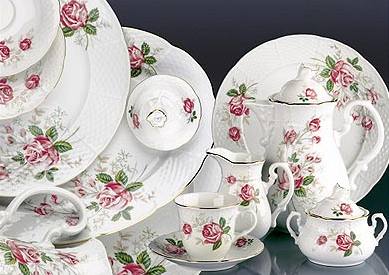 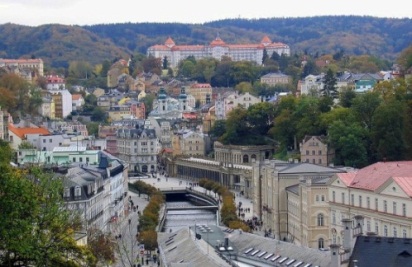 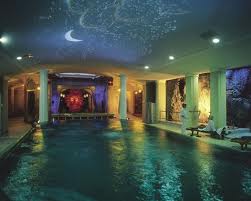 porcelain
city
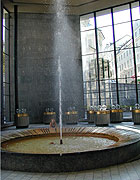 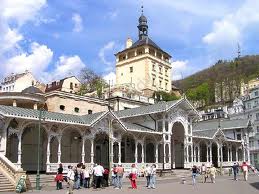 spa
thermal spring
colonnade
město, lázně, porcelán, vřídlo, kolonáda
Elektronická  učebnice - I. stupeň                         Základní škola Děčín VI, Na Stráni 879/2  – příspěvková organizace                                	Svět kolem nás
Elektronická  učebnice - I. stupeň                            Základní škola Děčín VI, Na Stráni 879/2  – příspěvková organizace                      Svět kolem nás
41.8  Test znalostí
Elektronická  učebnice - I. stupeň                            Základní škola Děčín VI, Na Stráni 879/2  – příspěvková organizace                      Svět kolem nás
41.9  Použité zdroje, citace
1) http://www.atlasceska.cz/images/galerie_kat/stredni/s8119_ostrava.jpg
2) http://www.a-cesky-krumlov.com/data/Image/38.jpg
3) http://upload.wikimedia.org/wikipedia/commons/thumb/c/c0/Marienbad-Brunnen.jpg/254px-Marienbad-Brunnen.jpg
4) http://www.a-cesky-krumlov.com/data/Image/38.jpg
5) http://www.a-cesky-krumlov.com/data/Image/38.jpg
6) http://www.matrixmedia.eu/images-digitalni-tisk/news/max/mff-karlovy-vary.jpg
7) http://www.a-cesky-krumlov.com/data/Image/38.jpg
8) http://www.a-cesky-krumlov.com/data/Image/38.jpg
9) http://www.bbc.co.uk/czech/specials/images/144_hirosima/5163715_3.jpg
10) http://upload.wikimedia.org/wikipedia/commons/2/26/Colonnade_Marianske_Lazne_4900.JPG
11) http://www.primeahotels.com/antilles-hebergements/iles-antilles-vacances/235-RRM_Spa.JPG
12) http://i.dailymail.co.uk/i/pix/2008/11/13/article-1085451-027565A5000005DC-437_634x419.jpg
13) http://www.asia.ru/images/target/photo/51033205/Porcelain_Cups_and_Saucers.jpg
14) Místo, kde žijeme – učebnice pro 4. a 5. ročník ZŠ ( PRODOS ) 
15) Soubor námětů, úkolů  a zajímavostí pro 4. ročník -  Hana Muhlhauserová
16) Vlastivěda pro 4. ročník – M. Hronek , L. Konečná ( PRODOS) 
17)Vlastivěda – Naše Vlast – Petr Chalupa ( ALTER)
18) Vlastivěda – Putování po České republice – Petr Chalupa ( ALTER)
Elektronická  učebnice - I. stupeň                      Základní škola Děčín VI, Na Stráni 879/2  – příspěvková organizace                       	          Svět kolem nás
41.10   Anotace